Etik Kurul Başvurusnda Dikkat Edilmesi Gereken Hususlar
Kırıkkale Üniversitesi Tıp Fakültesi Klinik Araştırmalar Etik Kurulu 

Prof. Dr. M. Devrim Güner
Sunumun Amacı ve Kapsamı
Bu sunum Kırıkkale Üniversitesi Tıp Fakültesi Klinik Araştırmalar Etik Kuruluna başvuru yapmayı planlayan araştırmacılar için yol göstermek amacıyla hazırlanmıştır. 
Başvuruda gereken dokümanlar ve dikkat edilmesi gereken konular vurgulanmıştır.
Lütfen güncel bilgi ve dokümanlar için üniversite ve bakanlık web sayfalarını inceleyiniz.
https://kku.edu.tr/Anasayfa/Sayfa/Index?Sayfa=KlinikArastirmalarEtikKurulu
https://www.titck.gov.tr/faaliyetalanlari/ilac/klinik-arastirmalar
Kırıkkale Üniversitesi Tıp Fakültesi Klinik Araştırmalar Etik Kurulu
24.07.2023
2
Etik Kurulun Görev ve Yetkileri
Araştırmanın bilimsel, tıbbi ve etik yönden uygunluğu değerlendirilir.
Kırıkkale Üniversitesi Tıp Fakültesi Klinik Araştırmalar Etik Kurulu
24.07.2023
3
Etik Kurulun Görev ve Yetkileri-1
Değerlendirme sırasında görüş oluştururken asgari olarak şunları göz önünde bulundurmalıdır: 

Araştırmadan beklenen yarar, zarar ve risklerin analizi, 
Araştırmanın ülkemizde ve uluslararası düzeyde kabul edilen etik ilkelere uygunluğu,
Araştırmanın bilimsel verilere ve yeni bir hipoteze dayanıp dayanmadığı,
İnsan üzerinde ilk defa yapılacak araştırmalarda, insan dışı deney ortamında ve hayvanlar üzerinde yapılmış olan araştırma sonuçlarının yeterliliği, 
İnsan dışı deney ortamında veya hayvanlar üzerinde yapılan deneyler sonucunda ulaşılan bilimsel verilerin, varılmak istenen hedefe ulaşmak açısından araştırmanın insan üzerinde yapılabilecek olgunluğa erişip erişmediği ve bunun insan üzerinde de yapılmasını gerekli kılması hususu, 
İyi Klinik Uygulamaları Kılavuzunda belirtilen klinik araştırmanın yürütülmesi için gerekli temel belgeleri, 
Araştırma ile ilgili olarak verilen yazılı bilgileri, gönüllü olurlarının alınması amacıyla izlenen yöntemi, 
Kısıtlılar, çocuklar, gebeler, lohusalar ve emziren kadınlar, yoğun bakımdaki ve bilinci kapalı kişiler ve bunun gibi etkilenebilir kişiler üzerinde yapılacak araştırmalara ait gerekçenin yeterliliği, 
Araştırma sebebiyle ortaya çıkması muhtemel kalıcı sağlık problemleri de dâhil olmak üzere yaralanma veya ölüm hallerinde, sorumlu araştırmacı veya araştırmacı ya da destekleyicinin sorumluluğunu, 
Araştırmaya bağlanabilecek bir yaralanma veya ölüm durumundaki sigorta ve tazminat koşulları,
Kırıkkale Üniversitesi Tıp Fakültesi Klinik Araştırmalar Etik Kurulu
24.07.2023
4
Etik Kurulun Görev ve Yetkileri-2
Gönüllülerin araştırmaya alınmasına ilişkin düzenlemeleri,
Araştırmada görev alan araştırma ekibinin uygunluğu,
Sunulan bilginin yeterliliği ve bu bilginin araştırma sırasında ortaya çıkan etik sorulara yanıt verebilirliği, 
Araştırmanın hedeflerine ilişkin olarak araştırma protokolünün/planının ve veri toplama formları ile örneklem büyüklüğünün uygunluğu, 
İstatistiksel analizin uygunluğu, araştırma gücünün yeterliliği, 
Gönüllüler için beklenen faydalar karşısında öngörülebilir risklerin ve sıkıntıların kabul edilebilir olması, 
Araştırmanın tıbbi izleminin yeterliliği, 
Gönüllülere ve gerekirse kanuni temsilcilerine araştırma ile ilgili verilmesi gereken yazılı ve sözlü bilginin yeterliliği, eksiksizliği ve anlaşılabilirliği, 
Gönüllülere ait kişisel bilgilerin gizliliği ve korunmasını sağlamaya yönelik önlemler, 
Varsa, gönüllüler için yapılacak olan ödemeler, 
Etkilenebilir özneler üzerinde yapılacak araştırmalara ait gerekçenin yeterliliğini, 
Etik Kurullara Yapılan Klinik Araştırma Başvurularına İlişkin Kılavuz doğrultusunda araştırma başvurusu ekinde yer alan belgelerin uygunluğu ve tamlığı doğrulanmalıdır.
Kırıkkale Üniversitesi Tıp Fakültesi Klinik Araştırmalar Etik Kurulu
24.07.2023
5
Etik Kurulun Görev ve Yetkileri
Yapılan değerlendirme sonucunda; 
Başvuruya önerildiği şekilde onay verebilir. 
Başvuruya ilişkin bilgi, belge ve aksiyon talep edilebilir. Bu durumda tüm talepler tek seferde başvuru sahibine bildirilir. 
Başvuruyu gerekçesiyle birlikte reddedebilir.
Kırıkkale Üniversitesi Tıp Fakültesi Klinik Araştırmalar Etik Kurulu
24.07.2023
6
Klinik Araştırmalar Etik Kurulu Kapsamı
A-İlaç ve Eczacılık Genel Müdürlüğü Onayı Gerekenler 
Bilimsel ve etik yönden onay almış olan tıbbi cihazlarla yapılacak klinik araştırma 
Biyoyararlanım/Biyoeşdeğerlik çalışması 
Biyobenzer ürünler için kıyaslanabilirlik çalışması 
Faz I İlaç Klinik Araştırması 
Faz II İlaç Klinik Araştırması 
Faz III İlaç Klinik Araştırması 
Faz IV İlaç Klinik Araştırması 
İleri tedavi tıbbi ürünleri ile yapılacak klinik araştırma 
Gözlemsel ilaç çalışması 
Gözlemsel tıbbi cihaz çalışması 
Geleneksel bitkisel tıbbi ürünlerle yapılacak klinik araştırma 
Kozmetik hammadde veya ürünleri dâhil insanlarda denenmesi söz konusu olabilecek diğer tüm madde ve ürünlerle yapılacak klinik araştırma 
Sınıf III tıbbi cihaz, Sınıf IIa veya IIb’ye dâhil olan implant, uzun süreli invaziv cihazlarla yapılacak klinik araştırma
Kırıkkale Üniversitesi Tıp Fakültesi Klinik Araştırmalar Etik Kurulu
24.07.2023
7
Klinik Araştırmalar Etik Kurulu Kapsamı
B-Tedavi Hizmetleri Genel Müdürlüğü Onayı Gerekenler 
Bilimsel ve etik yönden onay almış olan endüstriyel ileri tıbbi ürünlerle ve endüstriyel olmayan ileri tıbbi ürünlerle yapılacak araştırma 
Gen tedavisi klinik araştırması 
Kök hücre nakli araştırması 
Organ ve doku nakli araştırması
Yeni bir cerrahi metot araştırması
Kırıkkale Üniversitesi Tıp Fakültesi Klinik Araştırmalar Etik Kurulu
24.07.2023
8
Girişimsel Olmayan Klinik Araştırmalar Etik Kurulu Kapsamı
İnsana bir hekimin doğrudan müdahalesini gerektirmeden yapılacak ilaç dışı araştırmalar: 
Tanımlayıcı (anket çalışması vb.) ve metodolojik (yaşam kalitesi ve alışkanlıklarının değerlendirildiği çalışma vb.) araştırma 
Dosya ve görüntü kayıtları kullanılarak yapılan retrospektif arşiv taraması 
Kan, idrar, doku, görüntü gibi biyokimya, mikrobiyoloji, patoloji ve radyoloji koleksiyon materyalleri ile veya rutin tetkik ve tedavi işlemleri sırasında elde edilmiş materyallerle yapılacak çalışma 
Hücre veya doku kültürüyle yapılacak in vitro çalışma 
Hemşirelik faaliyetlerinin sınırları içerisinde yapılacak araştırma 
Egzersiz gibi vücut fizyolojisi ile ilgili araştırma 
Antropometrik ölçümlere dayalı çalışma
Kırıkkale Üniversitesi Tıp Fakültesi Klinik Araştırmalar Etik Kurulu
24.07.2023
9
Etik Kurul Başvuru Dokümanları
F1- Başvuru dilekçesi
F2-ABD onayı
F3-Başhekimlik onayı
F4-a)Klinik araştırma başvuru formu
F4-b)Gözlemsel çalışmalar başvuru formu
F4-c)Başvuru formu
F4-d)Araştırma protokolü (ilaç dışı)
F5-İyi klinik uygulamaları
F7-a)Asgari BGOF'de olması gerekenler
F7-b)İlaç dışı BGOF
F7-c)Genetik materyal üzerinde yapılacak çalışmalar için BGOF
F7-d)İlaç dışı sağlıklı gönüllü
F7-e)Pediatrik hasta/ebeveyn için BGOF
F9-Özgeçmiş formu
F10- Helsinki bildirgesi 2013
F13-a)Araştırma bütçe formu
F13-b)Bütçe taahhütnamesi
F15-Başvuru kontrol listesi
F16-Araştırma merkezi ekleme formu
F17-Araştırmacı ekleme formu
Bakanlık izni gereken çalışmalar
Başvuru kılavuzu
Etik kurul kapsamları
BGOF’de dikkat edilecek kurallar
Kırıkkale Üniversitesi Tıp Fakültesi Klinik Araştırmalar Etik Kurulu
24.07.2023
10
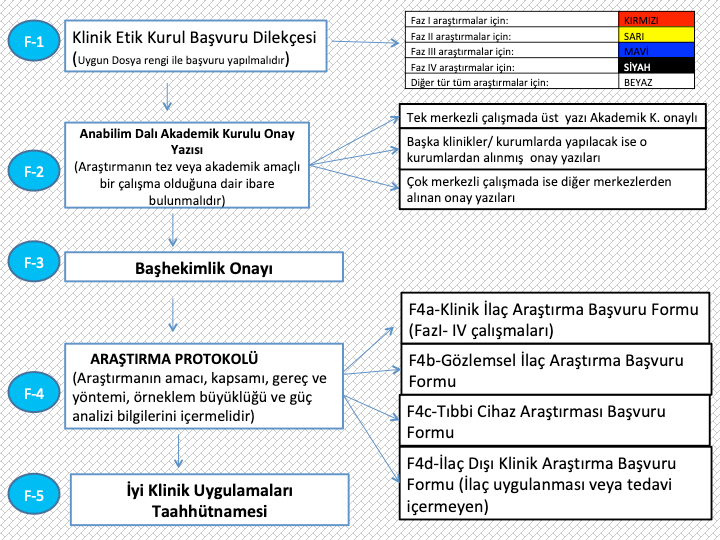 Başvuru Kılavuzu
Kırıkkale Üniversitesi Tıp Fakültesi Klinik Araştırmalar Etik Kurulu
24.07.2023
11
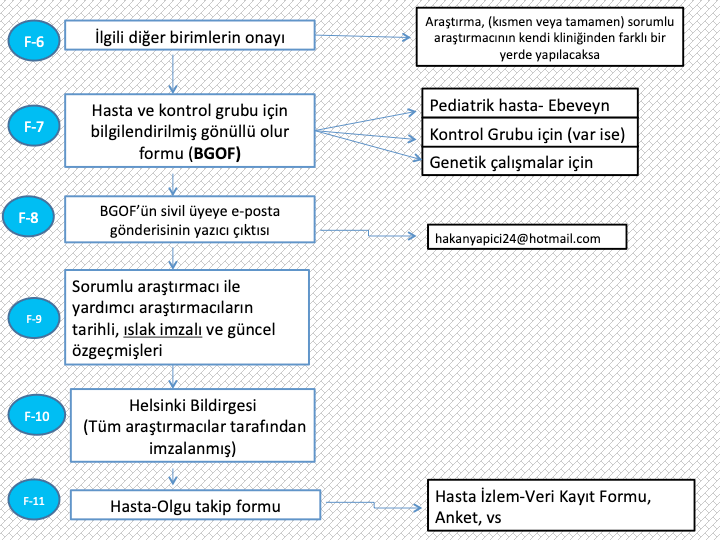 Kırıkkale Üniversitesi Tıp Fakültesi Klinik Araştırmalar Etik Kurulu
24.07.2023
12
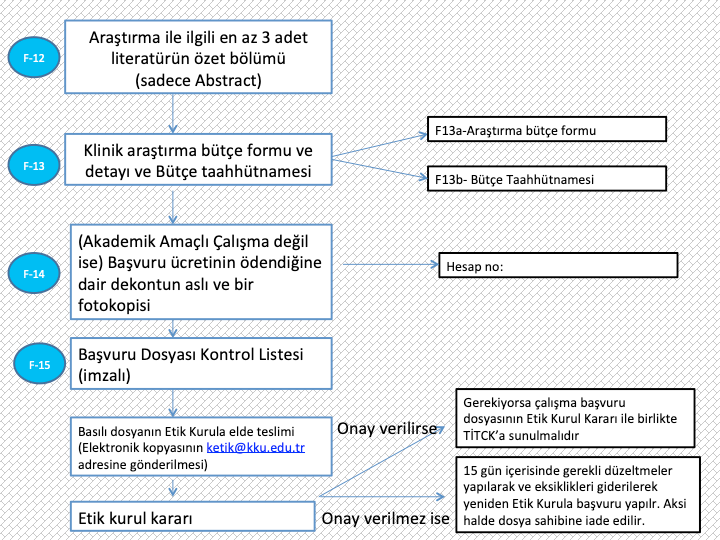 Kırıkkale Üniversitesi Tıp Fakültesi Klinik Araştırmalar Etik Kurulu
24.07.2023
13
F1- Başvuru Dilekçesi
Kırıkkale Üniversitesi Tıp Fakültesi Klinik Araştırmalar Etik Kurulu
24.07.2023
14
F2-ABD Onayı
Kırıkkale Üniversitesi Tıp Fakültesi Klinik Araştırmalar Etik Kurulu
24.07.2023
15
F3-Başhekimlik Onayı
Kırıkkale Üniversitesi Tıp Fakültesi Klinik Araştırmalar Etik Kurulu
24.07.2023
16
F4-Başvuru Formu
Lütfen başvurunuza uygun formu seçiniz:
F4-a KLİNİK ARAŞTIRMALAR BAŞVURU FORMU 
F4-b GÖZLEMSEL ÇALIŞMALAR BAŞVURU FORMU 
F4-c UZMANLIK TEZLERİ VE/VEYA AKADEMİK AMAÇLI YAPILACAK TIBBİ CİHAZ KLİNİK ARAŞTIRMALARI BAŞVURU FORMU 
F4-d İLAÇ DIŞI KLİNİK ARAŞTIRMA BAŞVURU FORMU
Kırıkkale Üniversitesi Tıp Fakültesi Klinik Araştırmalar Etik Kurulu
24.07.2023
17
Başvuru Formunda Dikkat Edilmesi Gereken Noktalar
Unutmayınız ki çalışmanın ve etik kurula sunulan dokümanların sorumluluğu SORUMLU ARAŞTIRMACIYA aittir. 
Lütfen formu dikkatli okuyarak doldurunuz ve araştırma ekibinden ikinci bir kişi tarafından kontrol edildiğinden emin olunuz.
Kırıkkale Üniversitesi Tıp Fakültesi Klinik Araştırmalar Etik Kurulu
24.07.2023
18
Başvuru Formunda (F4a) Belirtilen Ekler
Çalışma protokolü (Türkçe dışında bir dilde ise, Türkçe özeti)
Çalışma akış şeması
Bilgilendirilmiş Gönüllü Olur Formu (BGOF) 
www.titck.gov.tr adresinde yer alan formata göre hazırlanan ve bu formda eklenmesi talep edilen özgeçmişler
Olgu Rapor Formu (ORF)
Çalışmanın destekleyicisi varsa, destekleyiciye ait noter tasdikli imza sirkülerinin bir örneği
Islak imzalı ve www.titck.gov.tr adresinde yer alan formata göre hazırlanan çalışma bütçesi
Çalışmada hakkında bilgi toplanan etkin maddeyi içeren tüm müstahzarların listesi
Çalışmaya ilişkin destekleyici belgeler/literatürler
Verilerin yayın amaçlı kullanılabileceğine dair belge
Varsa, yetkilendirme belgeleri
Varsa, gönüllü bilgilendirme metinleri
Varsa, ilanlar
Varsa, hasta kartı/günlüğü
Varsa, anket vb.
Gerekiyorsa, www.titck.gov.tr adresinde yer alan formata göre hazırlanan biyolojik materyal transfer formu
Varsa, daha önce red edilen etik kurul kararının aslı veya aslı gibidir onaylı örneği
Çalışma akademik amaçlı ise, çalışmanın akademik amaçlı olduğuna dair başvuru sahibi dışında yetkili bir kişi tarafından onaylanan ıslak imzalı belge
Kırıkkale Üniversitesi Tıp Fakültesi Klinik Araştırmalar Etik Kurulu
24.07.2023
19
Başvuru Formu ile İlgili Öneriler
Araştırmanızın hipotezi ve bu hipotezi kanıtlamak için yapacağınız işlemleri bir zaman çizelgesi ve çalışma akış şeması şeklinde hazırlamanız hem değerlendirecek etik kurulun hem sizin hayatınızı kolaylaştıracaktır!
Kırıkkale Üniversitesi Tıp Fakültesi Klinik Araştırmalar Etik Kurulu
24.07.2023
20
Örnek Akış Şeması
Kırıkkale Üniversitesi Tıp Fakültesi Klinik Araştırmalar Etik Kurulu
24.07.2023
21
Araştırma Gönüllüleri
Gönüllülerin özelliklerini net olarak belirtiniz.
Çalışmaya katılan herkes gönüllüdür.
Gönüllüler sağlıklı olabilir, hasta olabilir. 
Gönüllüler kontrol veya araştırma grubuna dahil edilebilir. 
Kontrol grubu ile araştırma grubu sosyodemografik özellikleri benzer olmalıdır (aynı yaş aralığı, aynı oranda cinsiyet temsili vb.)
Kırıkkale Üniversitesi Tıp Fakültesi Klinik Araştırmalar Etik Kurulu
24.07.2023
22
Araştırma Tipi
Her araştırma randomize çift kör karşılaştırmalı araştırma değildir. 
Randomizasyon ile rasgele gönüllü seçimini karıştırmayınız:
Gönüllüler kliniğinize başvuran ve BGOF’unu okuyup çalışmaya katılmaya olur veren herkes olabilir. Dahil etme kriterlerine göre rasgele olarak kliniğinize gelen her 10. kişiyi çalışmaya davet etmek önceden belirlenmiş bir seçim kriteridir. 
Randomizasyon ise gönüllülerinizi seçtikten sonra rasgele olarak deneme ve kontrol gruplarından birine gönüllüyü atamak ve ona göre araştırma işlemlerini yapmak/araştırma ilacını vermektir. 
Örn. Araştırmanız iki kollu bir kolu aktif ilaç bir kolu plasebo alacaksa gönüllülerinizi her iki koldan birine önceden belirlediğiniz randomizasyon kurallarına göre atayabilirsiniz. 
İki gruplu araştırmaların hepsi randomize değildir. 
Örneğin COVID hastalığı geçirmiş ve geçirmemiş kişilerde kan hemoglobin düzeyini karşılaştırmayı hedeflediğiniz bir araştırmada rasgele seçtiğiniz gönüllülerin hepsinde hemoglobin düzeyi ölçer ve COVID geçirenlerle geçirmeyenleri karşılaştırabilirsiniz, burada herhangi bir randomizasyon söz konusu değildir.
Kırıkkale Üniversitesi Tıp Fakültesi Klinik Araştırmalar Etik Kurulu
24.07.2023
23
İyi Klinik Uygulamalar Kılavuzu Okunduğuna Dair Taahhütname
Lütfen güncel İKU kılavuzunu okuduktan sonra bu formu imzalayınız.
Unutmayınız ki İKU bir kalite standardıdır ve İKU’ya uygun gerçekleştirilen her araştırma daha yüksek kalitede olacak ve daha iyi dergilerde yayınlanacaktır.
24.07.2023
24
Kırıkkale Üniversitesi Tıp Fakültesi Klinik Araştırmalar Etik Kurulu
BGOF Asgari İçerik-1
Çalışmanın bir araştırma olduğu,
Araştırmanın amacı,
Araştırmada uygulanacak tedaviler, 
Varsa, farklı tedaviler için gönüllülerin araştırma gruplarına rastgele atanma olasılığı,
Araştırma sırasında gönüllüye uygulanacak yöntemlerin tümü,
Gönüllünün sorumlulukları,
Araştırmanın deneysel kısımları,
Gönüllünün maruz kalacağı öngörülen riskler veya rahatsızlıklar,
Araştırmadan makul ölçüde beklenen yararlarla ilgili olarak gönüllü açısından hedeflenen herhangi bir klinik yarar olmadığında gönüllünün bilgilendirilmesi,
Gönüllüye uygulanabilecek olan alternatif yöntemler veya tedavi şeması ve bunların olası yarar ve riskleri,
Kırıkkale Üniversitesi Tıp Fakültesi Klinik Araştırmalar Etik Kurulu
24.07.2023
25
BGOF Asgari İçerik-2
İlgi mevzuat gereğince gerekiyorsa, gönüllüye verilecek tazminat veya sağlanacak tedaviler,
Varsa, gönüllülere yapılacak ulaşım, yemek gibi masraflara ilişkin ödemeler hakkındaki bilgiler,
Gönüllünün araştırmaya katılımının isteğe bağlı olduğu ve gönüllünün istediği zaman, herhangi bir cezaya veya yaptırıma maruz kalmaksızın, hiçbir hakkını kaybetmeksizin araştırmaya katılmayı reddedebileceği veya araştırmadan çekilebileceği,
İzleyiciler, yoklama yapan kişiler, Etik Kurul, Kurum ve diğer ilgili sağlık otoritelerinin gönüllünün orijinal tıbbi kayıtlarına doğrudan erişimlerinin bulunabileceği, ancak bu bilgilerin gizli tutulacağı, yazılı bilgilendirilmiş gönüllü olur formunun imzalanmasıyla gönüllü veya yasal temsilcisinin söz konusu erişime izin vermiş olacağı,
İlgili mevzuat gereğince gönüllünün kimliğini ortaya çıkaracak kayıtların gizli tutulacağı, kamuoyuna açıklanamayacağı; araştırma sonuçlarının yayımlanması halinde dahi gönüllünün kimliğinin gizli kalacağı,
Araştırma konusuyla ilgili ve gönüllünün araştırmaya katılmaya devam etme isteğini etkileyebilecek yeni bilgiler elde edildiğinde gönüllünün veya yasal temsilcisinin zamanında bilgilendirileceği,
Gönüllünün araştırma hakkında, kendi hakları hakkında veya araştırmayla ilgili herhangi bir advers olay hakkında daha fazla bilgi temin edebilmesi için temasa geçebileceği kişiler ile bunlara günün 24 saatinde erişebileceği telefon numaraları,
Gönüllünün araştırmaya katılımının sona erdirilmesini gerektirecek durumlar veya nedenler,
Gönüllünün araştırmaya devam etmesi için öngörülen süre,
Araştırmaya katılması beklenen tahmini gönüllü sayısı,
Kırıkkale Üniversitesi Tıp Fakültesi Klinik Araştırmalar Etik Kurulu
24.07.2023
26
BGOF Asgari İçerik-3
Gönüllülerden elde edilecek olan biyolojik materyallerin hangi amaçla kullanılacağı,
Biyolojik materyallerin analizlerinin yurtdışında yapılıp yapılmayacağı hususunun açıklanması,
“Bilgilendirilmiş Gönüllü Olur Formundaki tüm açıklamaları okudum. Bana, yukarıda konusu ve amacı belirtilen araştırma ile ilgili yazılı ve sözlü açıklama aşağıda adı belirtilen hekim tarafından yapıldı. Araştırmaya gönüllü olarak katıldığımı, istediğim zaman gerekçeli veya gerekçesiz olarak araştırmadan ayrılabileceğimi biliyorum.” benzeri ifadenin yer alması,
“Söz konusu araştırmaya, hiçbir baskı ve zorlama olmaksızın kendi rızamla katılmayı kabul ediyorum.” benzeri ifadenin yer alması,
Gönüllünün adı / soyadı / imzası / tarih yer almalı,
Araştırma ekibinde yer alan ve yetkin bir araştırmacının adı / soyadı / imzası / tarih yer almalı,
Gerekiyorsa olur işlemine tanık olan kişinin adı / soyadı / imzası / tarih yer almalı,
Gerekiyorsa yasal temsilcinin adı / soyadı / imzası / tarih yer almalı,
Gönüllülerden elde edilen biyolojik materyaller üzerinde genetik araştırma yapılabilmesi için; “[Araştırmanın Açık Adı] araştırması kapsamında alınan biyolojik örneklerimin (kan, idrar vb.); “Sadece yukarıda bahsi geçen araştırmada kullanılmasına izin veriyorum” veya “İleride yapılması planlanan tüm araştırmalarda kullanılmasına izin veriyorum” veya “hiçbir koşulda kullanılmasına izin vermiyorum” şeklinde uygun ifadenin işaretlendiği bilgi yer almalıdır.
Ayrıca, BGOF, gönüllü veya kanuni temsilcisinin yasal haklarını ortadan kaldıracak bir hüküm veya ifade içeremez ayrıca araştırmacıyı, kurumu, destekleyici veya bunların temsilcilerini kendi ihmallerinden kaynaklanan herhangi bir yükümlülükten kurtaracak hüküm veya ifade taşıyamaz.
Kırıkkale Üniversitesi Tıp Fakültesi Klinik Araştırmalar Etik Kurulu
24.07.2023
27
Dünya Tıp Birliği Helsinki Bildirgesi İnsanlar Üzerinde Yapılan Tıbbi Araştırmalarla İlgili Etik İlkeler
Kırıkkale Üniversitesi Tıp Fakültesi Klinik Araştırmalar Etik Kurulu
24.07.2023
28
Helsinki Bildirgesi
İnsanlardan elde edilen ve kime ait olduğu belirlenebilen materyal veya veriler üzerinde yapılan araştırmalar da dahil olmak üzere, gönüllülerin yer aldığı tıbbi araştırmalar için etik ilkeler olarak geliştirilmiştir. 
Bildirge bir bütün olarak ele alınmalı ve içerdiği maddeler, ilgili bütün diğer maddeler göz önünde bulundurularak uygulanmalıdır. 
Bildirge, en başta hekimlere yöneliktir. 
Gönüllüler üzerinde yapılan tıbbi araştırmalarda yer alan diğer tarafları da bu ilkeleri benimsemeye teşvik etmektedir.
Kırıkkale Üniversitesi Tıp Fakültesi Klinik Araştırmalar Etik Kurulu
24.07.2023
29
Helsinki Bildirgesi – Genel İlkeler 1
"Hastamın sağlığı benim ilk önceliğimdir" 
"Tıbbi hizmetleri verirken, hekimin yalnızca hastanın yararına göre davranması gerekir. 
Hekimin görevi, üzerinde tıbbi araştırma yapılan gönüllüler de dahil olmak üzere, insan sağlığını, esenliğini ve haklarını korumak ve geliştirmektir. 
Hekimin bilgisi ve vicdanı bu görevin yerine getirilmesine adanmıştır. 
Kanıtlanmış en iyi girişimler bile güvenlilik, etkililik, verimlilik, erişilebilirlik ve kalite açısından, yapılacak araştırmalarla sürekli olarak değerlendirmeye tabi tutulmalıdır. 
Tıbbi araştırma, üzerinde araştırma yapılan tüm gönüllülere saygıyı destekleyen ve temin eden, onların sağlığını ve haklarını koruyan etik standartlara tabidir.
Kırıkkale Üniversitesi Tıp Fakültesi Klinik Araştırmalar Etik Kurulu
24.07.2023
30
Helsinki Bildirgesi – Genel İlkeler 2
Tıbbı araştırmanın birincil amacı yeni bilgi üretmek olduğu halde, bu amaç araştırmaya katılan gönüllülerin bireysel haklarından ve çıkarlarından asla üstün tutulamaz. 
Gönüllülerin yaşamını, sağlığını, onurunu, bütünlüğünü, kendisi ile ilgili karar verme hakkını, mahremiyetini ve kişisel bilgilerinin gizliliğini korumak, tıbbi araştırmalarda yer alan hekimlerin görevidir. 
Gönüllüleri koruma sorumluluğu her zaman hekim veya diğer sağlık mesleği uzmanına aittir ve olur vermiş olsalar bile asla gönüllülere ait değildir. 
Tıbbi araştırmalar, çevreye verilebilecek olası zararı en aza indirecek şekilde yürütülmelidir.
Kırıkkale Üniversitesi Tıp Fakültesi Klinik Araştırmalar Etik Kurulu
24.07.2023
31
Helsinki Bildirgesi – Genel İlkeler 3
Hekimler, gönüllüler üzerindeki araştırmalar konusunda kendi ülkelerinde yürürlükte olan etik, yasal ve düzenleyici kurallar ile standartların yanı sıra, geçerli uluslararası kural ve standartları da göz önünde bulundurmak zorundadır. 
Hiçbir ulusal veya uluslararası etik, yasal veya düzenleyici kural, bu bildirgede bulunan ve gönüllülerin korunmasına yönelik olan herhangi bir hükmü zayıflatamamalı veya ortadan kaldıramamalıdır.
Kırıkkale Üniversitesi Tıp Fakültesi Klinik Araştırmalar Etik Kurulu
24.07.2023
32
Helsinki Bildirgesi – Genel İlkeler 4
Gönüllüler üzerindeki tıbbi araştırmalar, yalnızca etik ve bilimsel açıdan uygun eğitime, yetiştirmeye ve niteliklere sahip bireyler tarafından yürütülmelidir. 
Hastalar veya sağlıklı gönüllüler üzerindeki araştırmalar, yetkin ve uygun niteliklere sahip bir hekim veya diğer bir sağlık mesleği uzmanı gözetiminde yapılmalıdır. 
Tıbbi araştırmalarda yeterince temsil edilmeyen gruplara, araştırmaya katılım konusunda uygun erişim sağlanmalıdır. 
Tıbbi araştırma ile sağlık hizmetini birlikte yürüten hekimler, ancak bunun koruyucu, tanısal veya tedavi edici yönden değerli olabileceği durumlarda ve gönüllü olacak hastaların sağlığının bu durumdan olumsuz etkilenmeyeceği konusunda makul gerekçelere sahip olmaları halinde, hastalarını araştırmalarına dahil etmelidir. 
Bir araştırmada yer almaları nedeniyle zarar gören gönüllülere uygun tazminat ve tedavi temin edilmek zorundadır.
Kırıkkale Üniversitesi Tıp Fakültesi Klinik Araştırmalar Etik Kurulu
24.07.2023
33
Helsinki Bildirgesi Riskler, Sakıncalar ve Yararlar 1
Gönüllüler üzerindeki tıbbi araştırmalar, yalnızca amacın taşıdığı önem gönüllülerin maruz kalacakları risklere ve sakıncalara ağır bastığında yapılmalıdır. 
İnsanlar üzerindeki her tıbbi araştırma öncesinde, araştırmaya katılan bireylere veya gruplara yönelik öngörülebilir riskler ve sakıncalar; kendilerinin ve araştırma konusu olan durumdan etkilenen diğer bireylerin veya grupların göreceği tahmin edilebilen faydayla karşılaştırılarak dikkatli bir biçimde değerlendirilmelidir. 
Riskleri en düşük düzeyde tutacak önlemler alınmalıdır. 
Riskler, araştırmacı tarafından sürekli olarak izlenmeli, değerlendirilmeli ve kayıt altına alınmalıdır.
Kırıkkale Üniversitesi Tıp Fakültesi Klinik Araştırmalar Etik Kurulu
24.07.2023
34
Helsinki BildirgesiRiskler, Sakıncalar ve Yararlar 2
Hekimler, risklerin yeterince değerlendirildiğinden ve tatmin edici bir şekilde bunlarla baş edilebileceğinden emin olmadıkça, gönüllüler üzerindeki araştırmalarda yer almamalıdır. 
Hekimler, saptanan riskler yararlardan daha fazla olduğunda veya olumlu ve yararlı sonuçlara ilişkin kesin kanıtlara ulaşıldığında, araştırmayı derhal sona erdirmelidirler. 
Risklerin potansiyel yararlara ağır bastığı görüldüğünde veya kesin sonuçlara ilişkin yeterli kanıt elde edildiğinde; hekimler çalışmaya devam etmeyi, çalışmayı değiştirmeyi veya hemen durdurmayı değerlendirmelidir.
Kırıkkale Üniversitesi Tıp Fakültesi Klinik Araştırmalar Etik Kurulu
24.07.2023
35
Helsinki Bildirgesi İstismara Açık Gruplar ve Bireyler
Çocuk, gebe, göçmen, engelli, ÖĞRENCİ, ÇALIŞAN…
İstismara açık tüm gruplara ve bireylere, özel olarak düşünülmüş koruma sağlanmalıdır. 
İstismara açık bir grup üzerindeki tıbbi araştırmalar, yalnızca söz konusu grubun sağlık gereksinimlerine ve önceliklerine yanıt verir özellikte olmaları ve istismara açık olmayan başka bir grup üzerinde yürütülemeyecek olmaları halinde kabul edilebilir. 
Ek olarak, bu grup araştırmadan elde edilen bilgilerden, uygulamalardan veya girişimlerden yarar görmelidir.
Kırıkkale Üniversitesi Tıp Fakültesi Klinik Araştırmalar Etik Kurulu
24.07.2023
36
Helsinki Bildirgesi Bilimsel Gereklilikler ve Araştırma Protokolleri
Genel olarak kabul edilmiş bilimsel ilkelere uygun olmalı, kapsamlı bilimsel literatür bilgisini, ilgili diğer bilgi kaynaklarını, yeterli laboratuvar ve uygun hayvan deneylerini temel almalıdır. 
Araştırmaların tasarım ve uygulaması, araştırma protokolünde açık bir şekilde tanımlanmalı ve gerekçelendirilmelidir. 
Protokol, dikkate alınan etik düşüncelere ilişkin bir beyan içermeli ve bu bildirgede öngörülen ilkelerin nasıl ele alınacağını belirtmelidir. 
Protokol; finansmanı, destekleyiciyi/destekleyicileri, kurumsal bağları, olası çıkar çatışmalarını, gönüllülere sunulan teşvikleri ve araştırmaya katılmaları sonucu zarar görebilecek gönüllülerin tedavi edilmesi ve/veya tazmin edilmesine ilişkin hükümleri içermelidir. 
Protokol, gönüllülerin araştırma sürecinde gördüğü tedavilere araştırmadan sonra da devam edebilmeleri veya diğer uygun tedavi veya faydalara erişimleri konusundaki düzenlemeleri tanımlamalıdır. 
Klinik çalışmalarda protokol, ayrıca, çalışma sonrası sağlanacak olanaklarla ilgili uygun düzenlemeleri de tanımlamak zorundadır.
Kırıkkale Üniversitesi Tıp Fakültesi Klinik Araştırmalar Etik Kurulu
24.07.2023
37
Helsinki BildirgesiPlasebo Kullanımı
Yeni bir girişimin; yararları, riskleri, sakınca ve etkililiği, aşağıdaki durumlar dışında, kullanılmakta olan kanıtlanmış en iyi girişim(ler)le karşılaştırılarak denenmelidir: 
Mevcut kanıtlanmış yöntemin olmadığı durumlarda plasebo kullanımı veya hiçbir girişimde bulunulmaması kabul edilebilir; 
Kanıtlanmış en iyi yöntemden daha az etkili bir girişimde bulunmanın veya plasebo kullanmanın veya hiçbir girişimde bulunmamanın, bir girişimin etkililiğini veya güvenliliğini saptamak için gerekli olduğuna dair reddedilemez ve bilimsel açıdan sağlam yöntemsel gerekçeler bulunduğunda, 
Kanıtlanmış en iyi yöntemden daha az etkili girişim uygulanacak veya plasebo verilecek veya hiçbir girişimde bulunulmayacak hastaların, kanıtlanmış en iyi girişimin uygulanmamasına bağlı olarak, ilave ciddi veya geri dönüşsüz zarara uğramayacak olmaları halinde.
Kırıkkale Üniversitesi Tıp Fakültesi Klinik Araştırmalar Etik Kurulu
24.07.2023
38
Helsinki Bildirgesi Klinik Uygulamalarda Kanıtlanmamış Girişimlerin Kullanımı
Bir hastalığın tedavisinde kanıtlanmış girişimler mevcut değilse veya bilinen diğer girişimler etkisiz olmuşsa; hekim, hayat kurtarma, sağlığı düzeltme veya acıyı hafifletme konusunda işe yarayacağı kanaatinde olursa uzman görüşüne başvurmak ve hastadan veya yasal temsilcisinden bilgilendirilmiş olur almak kaydıyla, kanıtlanmamış bir girişimi hastaya uygulayabilir. 
Bundan sonra, bu girişim, güvenlilik ve etkililik açısından araştırma konusu yapılmalıdır. 
Bütün vakalarda, yeni bilgilerin kayıt edilmesi zorunludur ve bu bilgiler, uygun olduğu durumlarda, kamuya açık hale getirilmelidir.
Kırıkkale Üniversitesi Tıp Fakültesi Klinik Araştırmalar Etik Kurulu
24.07.2023
39
Helsinki Bildirgesi Araştırmaların Kayıt Edilmesi, Bulguların Yayımlanması ve Yaygınlaştırılması
İnsanlar üzerinde yapılacak her araştırma, ilk gönüllü araştırmaya dahil edilmeden önce kamuya açık bir veri tabanına kaydedilmelidir. 
https://clinicaltrials.gov/
https://www.who.int/clinical-trials-registry-platform

Araştırmacılar, yazarlar, destekleyiciler, editörler ve yayıncıların tümünün araştırma sonuçlarının yayımlanmasına ve yaygınlaştırılmasına ilişkin etik yükümlülükleri bulunmaktadır. 
Araştırmacıların, gönüllüler üzerinde yürüttükleri çalışmanın sonuçlarını toplumsal kullanıma sunma görevi bulunmaktadır ve yazarlar, raporlarının doğru ve eksiksiz olmasından sorumludurlar. 
İlgili tüm taraflar, kabul edilmiş etik raporlama kılavuzlarına bağlı kalmalıdırlar. 
Araştırmadan elde edilmiş olumsuz ve yetersiz sonuçlar da, olumlu sonuçlar gibi, yayımlanmak veya başka yollarla topluma duyurulmak zorundadır. 
Finansman kaynakları, kurumsal bağlar ve çıkar çatışmaları yayında beyan edilmek zorundadır. Bu Bildirgede yer alan ilkelere uymayan araştırma bildirileri yayına kabul edilmemelidir.
Kırıkkale Üniversitesi Tıp Fakültesi Klinik Araştırmalar Etik Kurulu
24.07.2023
40
Araştırma Bütçe Formu
Araştırmada yapılacak tüm harcamalar ve kim / hangi fon tarafından karşılanacağı açık ve net belirtilmelidir. 
Araştırma işlemlerinin hiçbiri gönüllünün özel veya gene sağlık sigortasından KARŞILANAMAZ!
Hasta veya sağlıklı gönüllülere yapılacak her bir işlem araştırma bütçesinden karşılanmalıdır.
Örneğin, kan basıncı ölçümü dahil!
Ancak rutin işlemler, gözlemsel veya retrospektif olarak analiz edecekseniz, sigortaya tabi olabilir.
Kırıkkale Üniversitesi Tıp Fakültesi Klinik Araştırmalar Etik Kurulu
24.07.2023
41
Bütçe Taahütnamesi
Kırıkkale Üniversitesi Tıp Fakültesi Klinik Araştırmalar Etik Kurulu
24.07.2023
42
Başvuru Dosyası Kontrol Listesi
Kırıkkale Üniversitesi Tıp Fakültesi Klinik Araştırmalar Etik Kurulu
24.07.2023
43